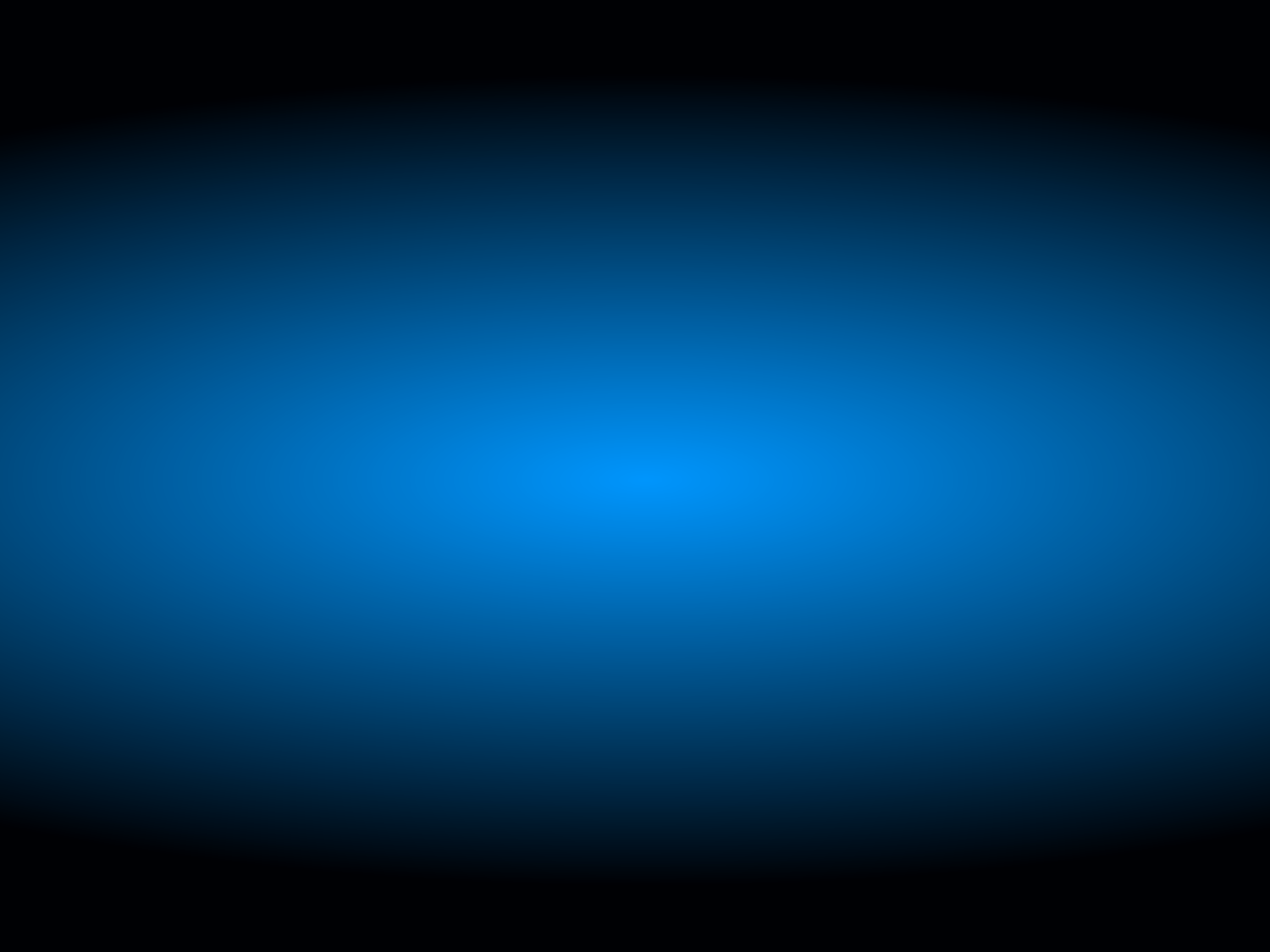 HP Software Universe
December 9-11, 2008 I Vienna, Austria
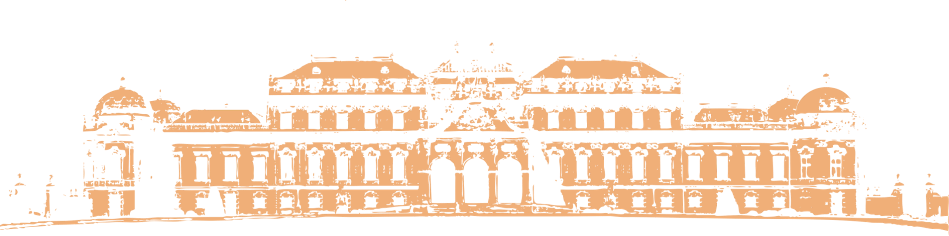 HP overview
 

Francesco SerafiniManaging Director HP EMEA and
Senior Vice President Technology Solutions Group
Q4 & FY08 financial highlights
FY08
Q4 FY08
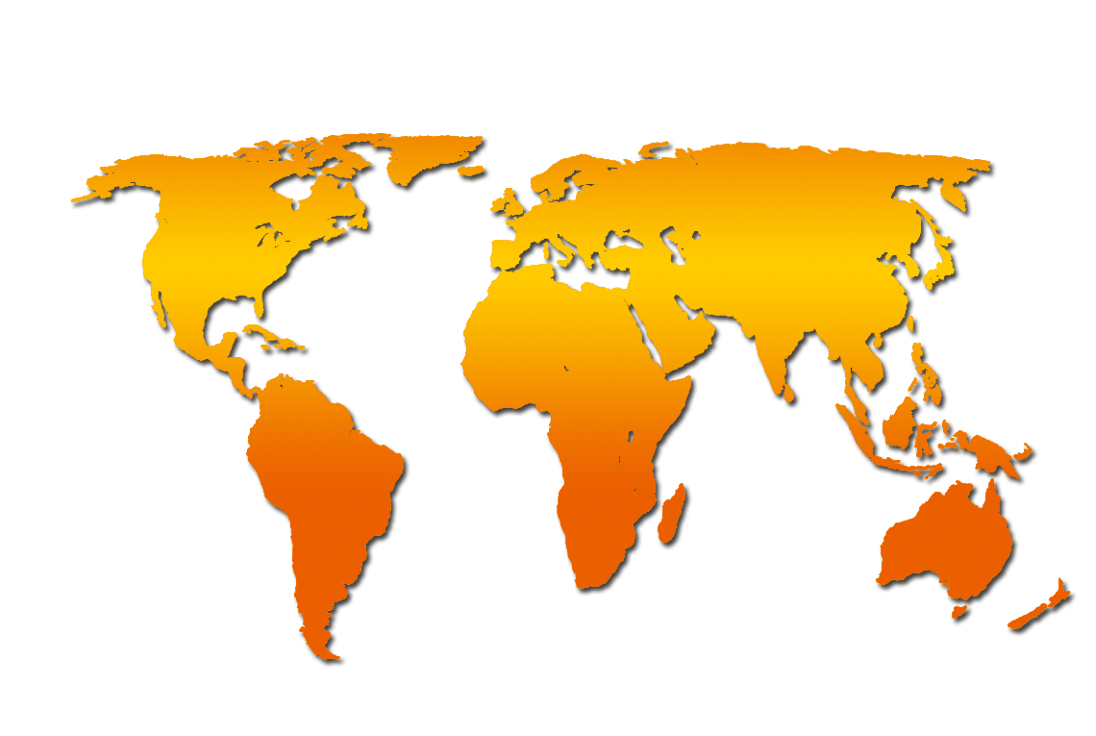 Net revenue of $33.6B, growth of $5.3B,up 19% Y/Y or 16% in constant currency
Non-GAAP diluted EPS of $1.03, up 20% from $0.86 in Q4 FY07
GAAP diluted EPS of $0.84, up 4% from $0.81 in Q4 FY07
Cash flow from operations of $3.3B
$1.9B in share repurchases, and $196M in dividends
Net revenue of $118.4B, growth of $14.1B, up 13% Y/Y or 8% in constant currency
Non-GAAP diluted EPS of $3.62, up 24% from $2.93 in FY07
GAAP diluted EPS of $3.25, up 21% from $2.68 in FY07
Cash flow from operations of $14.6B
$9.6B in share repurchases, and $796M in dividends
Consolidated 85 loosely connected data centres to three paired ones
Reduced 5,000 applications to 1,500
Moved from ~ 23000 servers to 14000
Replaced 750+ datamarts with one data warehouse
Saved 65% in power and cooling costs
HP in EMEA
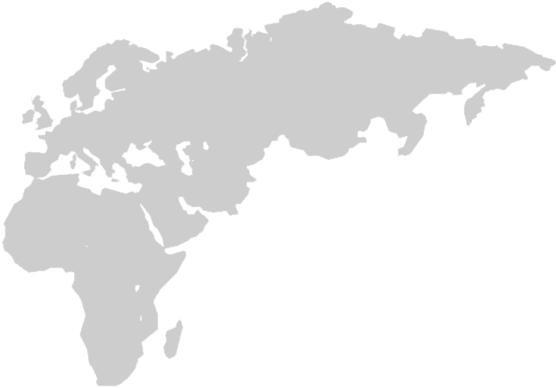 #1 IT vendor in EMEA
 42% of worldwide revenue

 50 subsidiaries 
 200+ sites	
 5 R&D centers 

 270 distributors 	
 5,000 Preferred Partner resellers 
120,000 other active resellers
3
10 December 2008
Focused, multi-year M&A strategy
Services
EDS
Scale and expand services
Leverage go-to-market
Drive efficiency
Infrastructure and application outsourcing, Workplace services, Datacenter services, Support/training services
Software
Mercury, Opsware, Peregrine
Expand portfolio
Double R&D 
Optimize go-to-market
Distributed management software, SOA governance, automated software, quality
Hardware
Compaq
Scale 
Focused R&D for growth 
Optimize go-to-market
Drive efficiency
X86, Blades, Unix, Linux, Windows, Disk storage
Operating leverage expansion
Acquisition
Execution
Market leadership & profitability
2002                                      2008
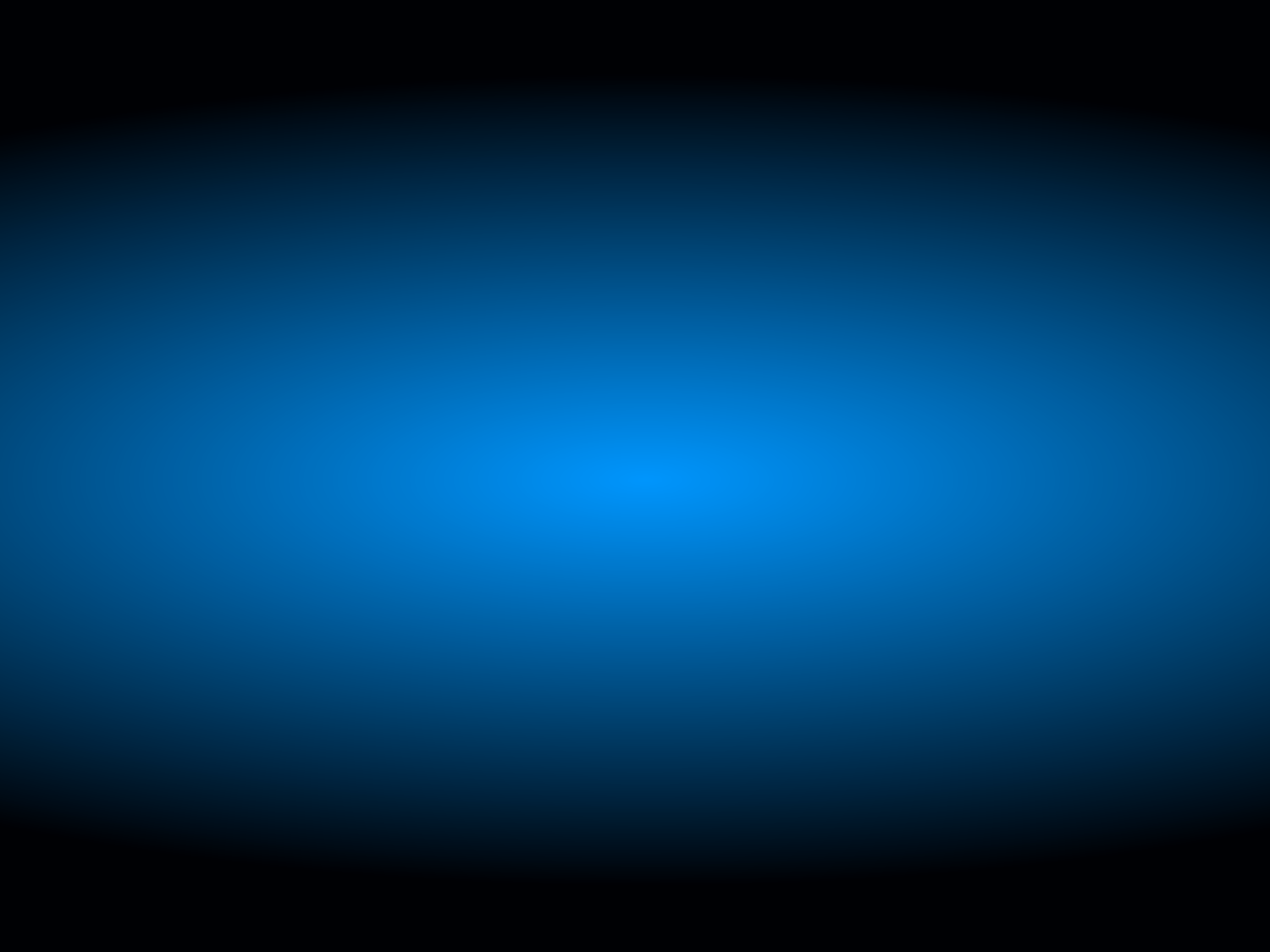 …we’re ready to seize the opportunity
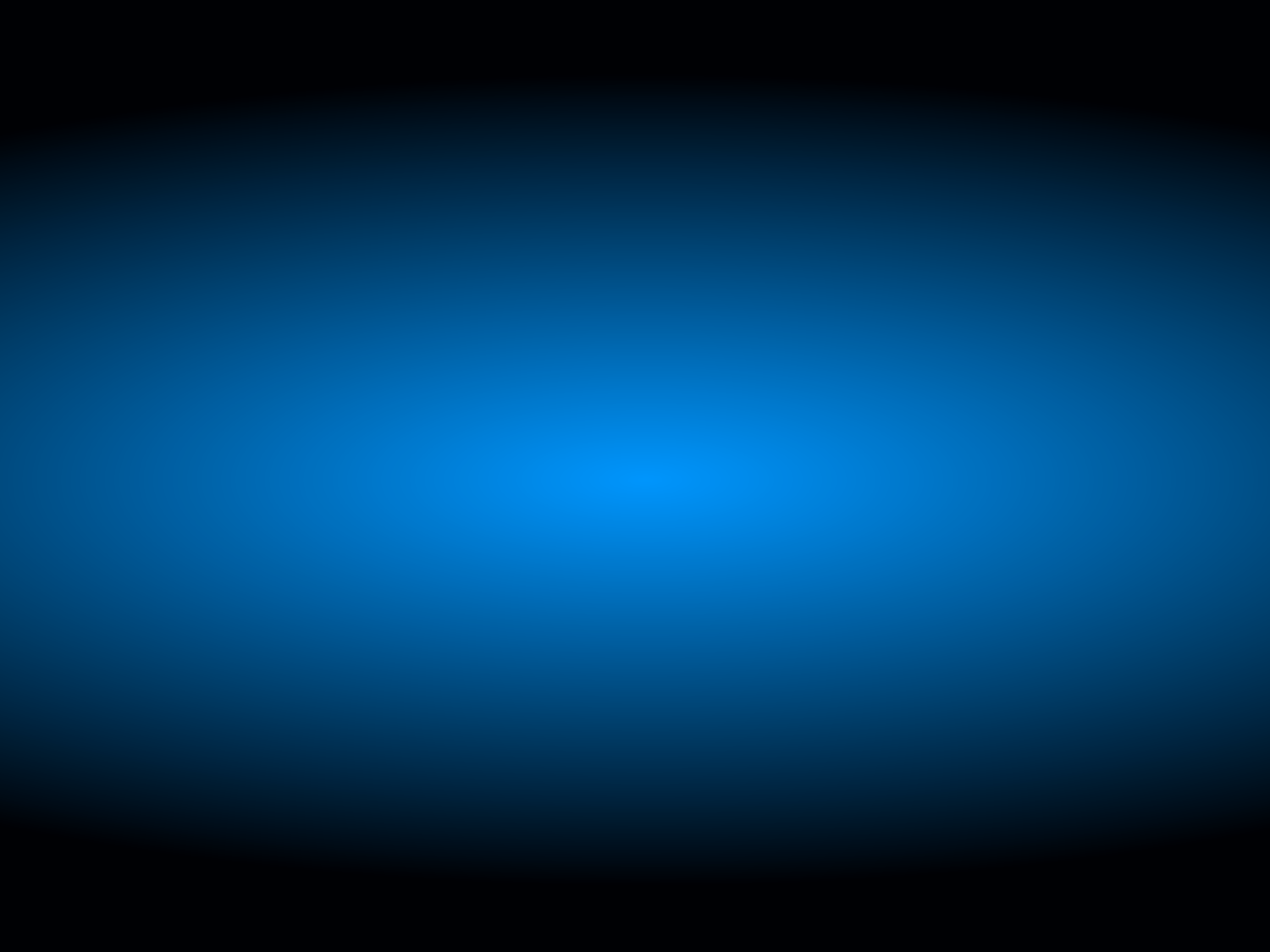 HP Software Universe
December 9-11, 2008 I Vienna, Austria
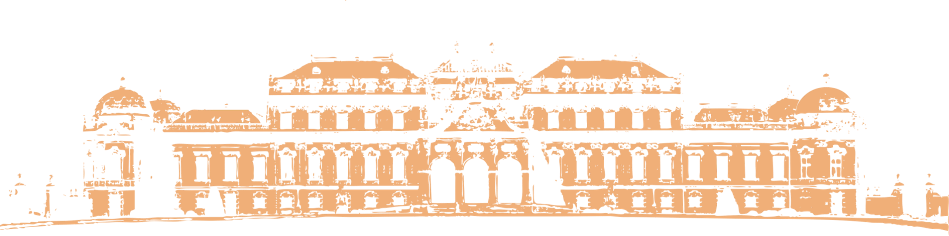 Steen Lomholt-Thomsen
VP & GM, HP Software & Solutions, EMEA
What the business demands of IT
Better business agility
Risk mitigation
More for less
Innovation and insight
Investing for success
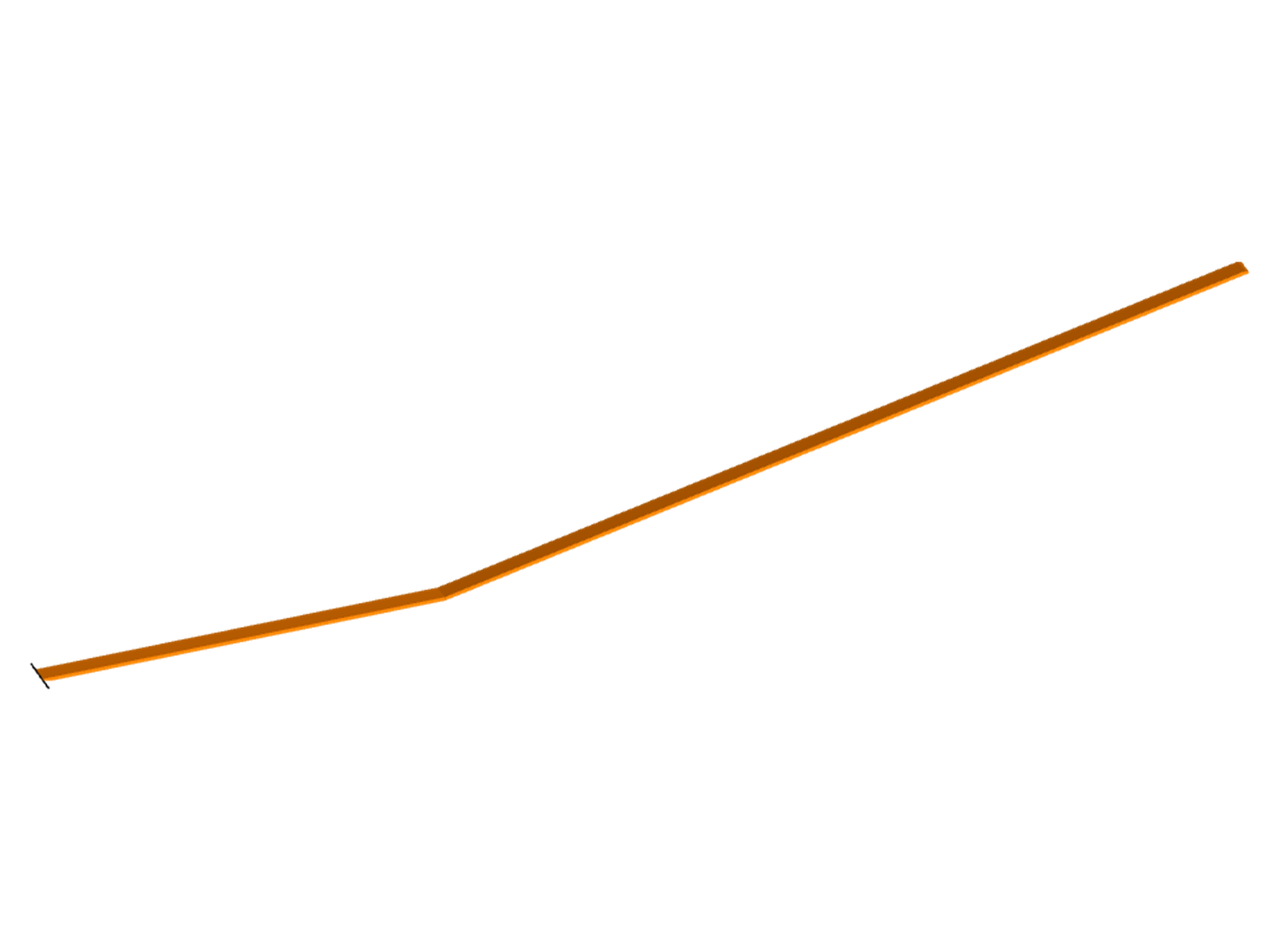 EDSSeptember 2008
Over $400 million in organic R&D (last 12 months)
Strategic mergers and acquisitions
Tower SoftwareMay 2008
OpswareSeptember 2007
SPI DynamicsAugust 2007
C&INovember 2008
Bristol TechnologiesFebruary 2007
NeoviewNovember 2007
MercuryNovember 2006
PeregrineDecember 2005
Storage EssentialsNovember 2007
KnightsbridgeDecember 2006
TTPJune2006
2006
2007
2008
Product							    	         Solution
Strong Performance
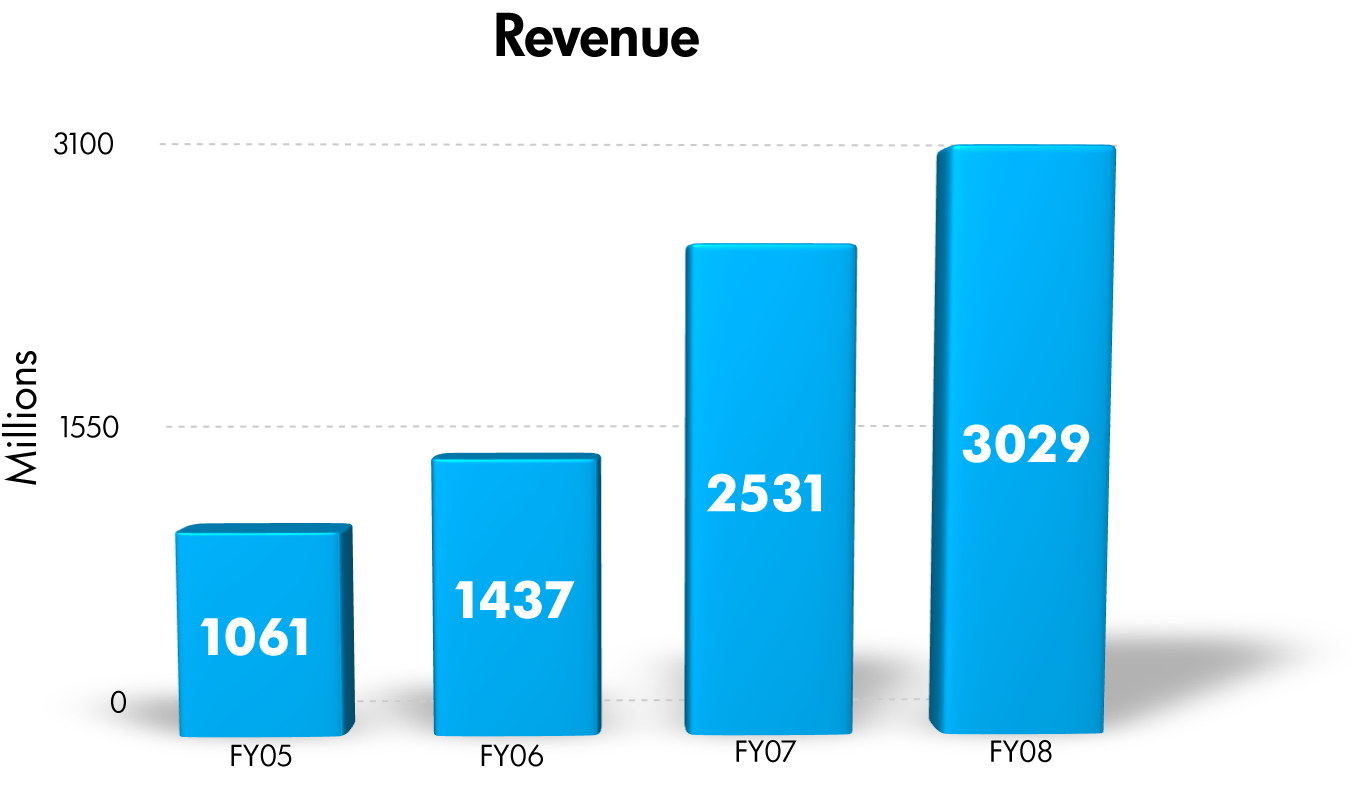 FY08 Revenue Highlights
$3.029 billion, up 20% YoY, revenue 
	tripling over four years
BTO/IT Mgmt - $2.497 billion, up 25% YoY
Information Management up 35% (23% organic)
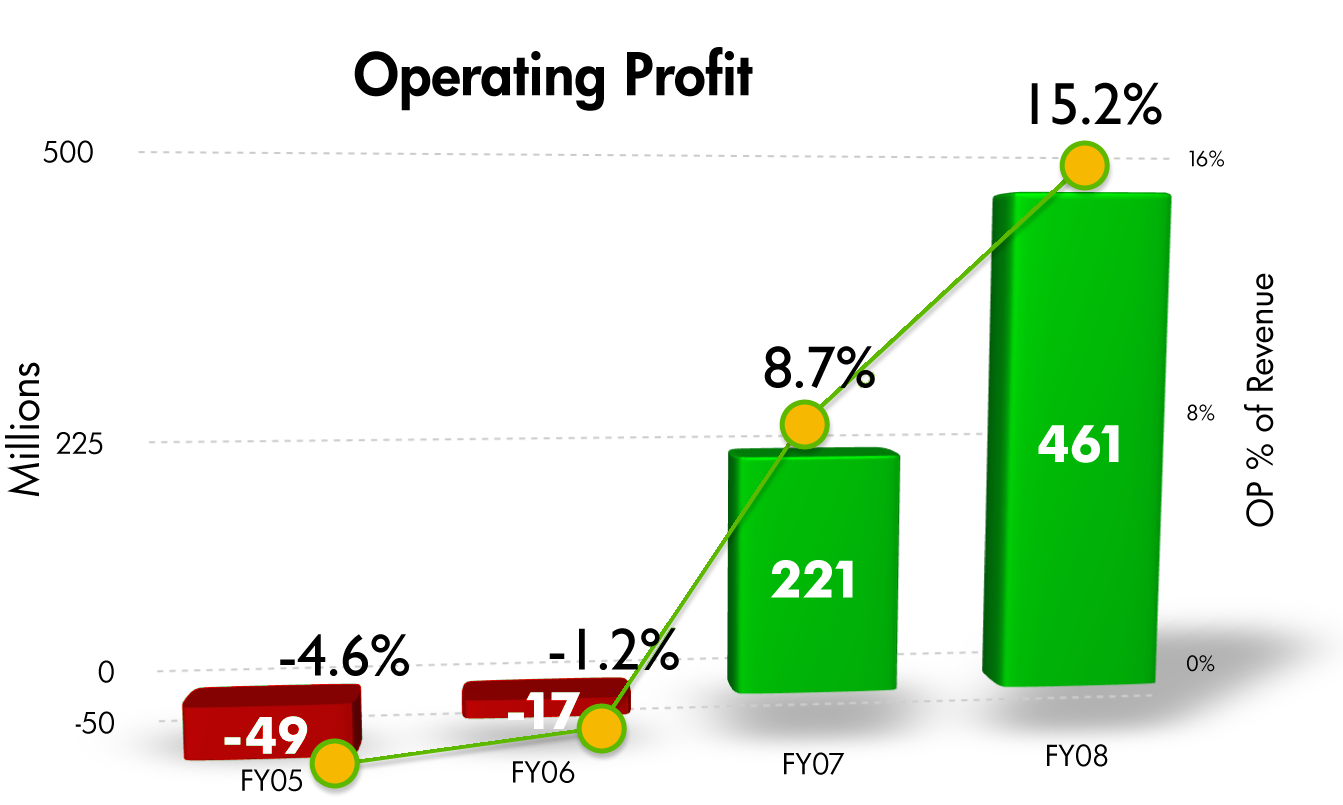 FY08 Operating Profits
$461 million,15.2% of revenues, up 6.5 ppt YoY
Profitability more than quadrupled in 4 years
BTO/IT Mgmt – operating profit of 30.0%, up 2.7ppt YoY
Information Management – operating profit of 11.6% of revenues, up 9% ppt YoY 
OpenCall - 1.4%, down 3.1ppt YoY
Strategically relevant for our customers
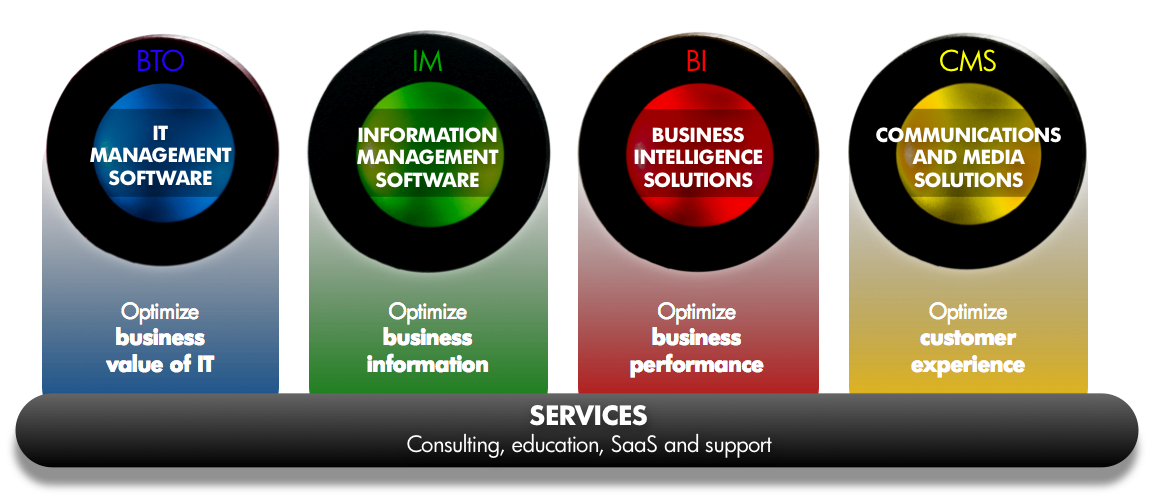 Our management and industry solutions  optimize business outcomesand extract more value from your investments in people, applications, infrastructure, networks and information
Crisis creates opportunity
1
Those who are prepared, will succeed
2
It’s about attitude and execution
3
Success comes from strong customer focus
…and we’re ready to seize the opportunity
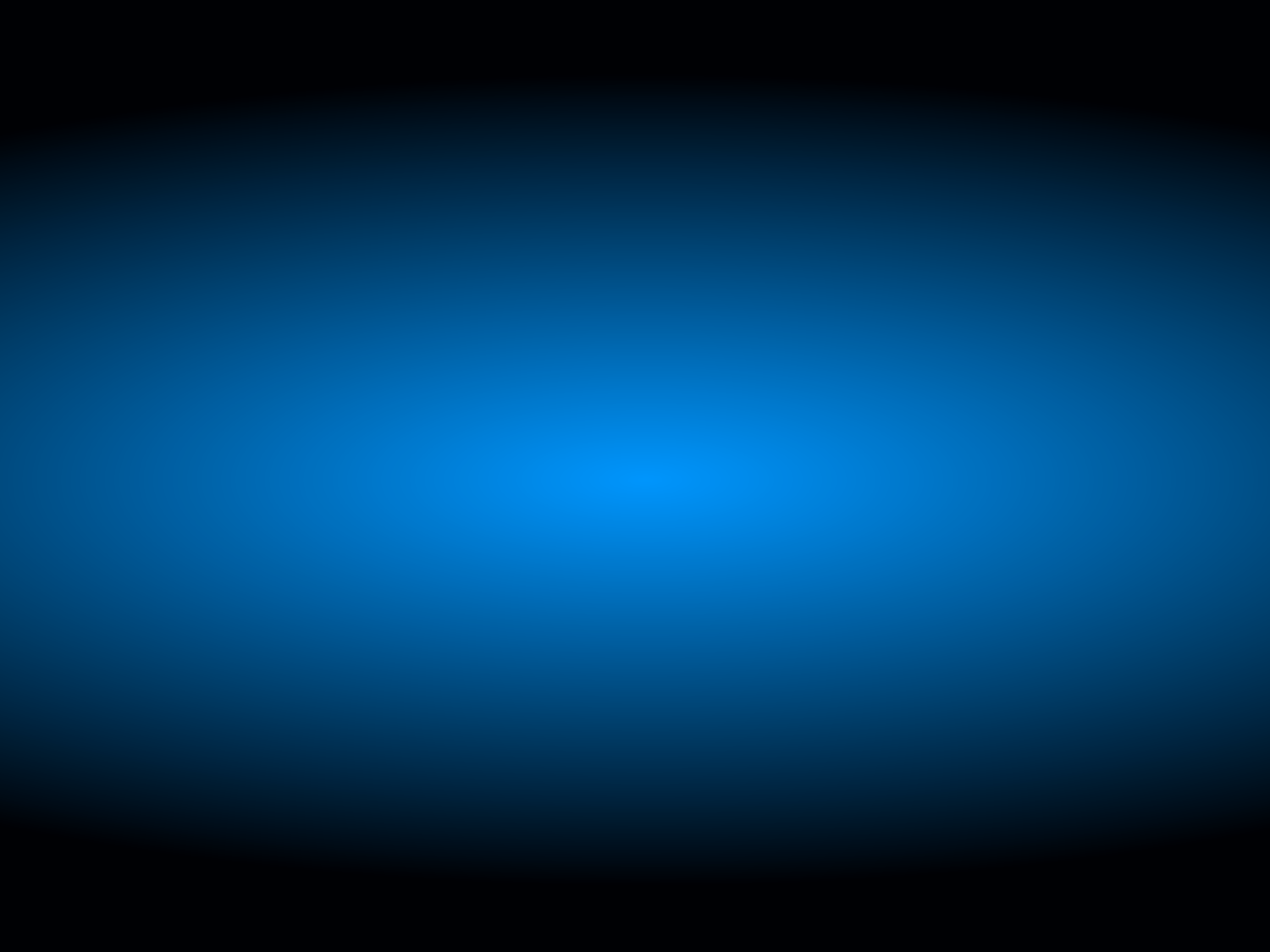 HP Software Universe
December 9-11, 2008 I Vienna, Austria
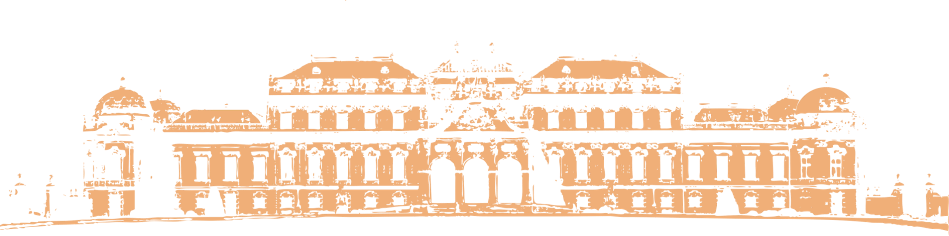 The Smart CIO:
Responding decisively to changing business cycles
Announcement overview
New HP Software and Zero Percent Lease Financing Help CIOs Respond to Tough Economy
New HP Business Technology Optimization (BTO) software solutions help chief information officers (CIO) quickly adapt IT investments to drive down costs and strengthen competitive advantage
Zero percent lease financing for qualifying HP Software & Solutions customers
New Products and Integrations
HP Quality Center 10 software
New Integrations of HP BTO software with HP Universal Configuration Management Database (UCMDB) 8
Additional software products delivered through HP Software-as-a-Service (SaaS)
13
12/10/2008
HP Confidential - Don't Copy or Distribute
The cyclical reality of the business environment
The Technology Bubble
Financial & CreditCrisis
Collapse of the Bubble
Expansion and growth
Innovate
Rationalize
Modernize
?
Changing business cycles accelerate the need for more alignment and efficiencies in IT
Smart CIO’s—Turn adversity into advantage
Gain a sustainable advantage by accelerating technology modernization while cutting costs
Application modernization
IT operations modernization
Web 2.0 
Agile development
Rapid upgrades –SAP, Oracle, Vista
SOA and composite applications 
SaaS, Cloud
Service-orientated delivery
Automation
Virtualization
Proprietary to standard
Infrastructure refresh
Modernization is imperative
“As the cost of capital continues to rise under challenging economic conditions, organizations will face procurement challenges as they review expenditures with tightening scrutiny. CIO’s who seek alternate funding models to enable long-term innovation while controlling costs, conserving capital and managing risk will put their firms in a much better position to emerge from this tough economic cycle than their competition.” 

Joe Pucciarelli, Program Director, Technology Financing & Executive Strategies, IDC
16
12/10/2008
HP Confidential - Don't Copy or Distribute
Accelerating modernization is difficult without a workable plan
Difficult to determine
Is demand aligned with business priorities?
Have requirements changed?
REQUIREMENTS
What are my projects, people, demand?
Are services shared, duplicated, idle?
Difficult to determine
CURRENT STATE
Should I reduce, delay or continue investments?
What if I change or retire infrastructure?
Difficult to assess
IMPACT
Difficult to create
EFFICIENCY
How do I eliminate duplicate tools?
How do I implement repeatable, automated processes?
17
12/10/2008
HP Confidential - Don't Copy or Distribute
1
Take control of IT spending and prioritize investments based on business value
2
Centralize service delivery functions to eliminate redundancy and respond flexibly to new business needs
3
Standardize through best-practices and automation to reduce risk and lower cost
HP advocates three essential actions
Deliver better business outcomes despite tighter budgets
Business Technology Optimization provides a proven framework
Business outcomes
Business outcomes
Accountable
Financial control, SLAs, governance
1
1
Improve business and IT alignment
STRATEGY
APPLICATIONS
OPERATIONS
Repeatable
Automation, policies, best practices
Automate, standardize and integrate key functions withinIT domains
2
2
2
2
Automate and integrate key processes across the IT valuechain with a lifecycle approach
3
3
19
10 December 2008
Driving efficiency with HP Business Technology Optimization solutions
OPERATIONS
STRATEGY
APPLICATIONS
7.8%	Saved from annual IT budget by avoiding non-strategic projects
- Gantry Group study 
$1.2M	Eliminated per year in recurring audit costs
- Constellation Energy
95% 	Compliance for all new services 
- UK mobile communications retailer
75%	Reduction in performance validation cycle 
- Rabobank
95%	Decrease in audit samples 
- Constellation Energy
1 hr 	Time to which security validation cycle was reduced from one week 
- Mobile data specialist
88%	Reduced costs for processing catalog requests by 88%
- KBC
100%	Resolution of incidents on time, with average fix time of 7 minutes 
- European electronic payments
95% 	Successful change implementations 
- Global asset management firm
Better management of cost, risk, and change across strategy, applications and operations
Introducing new HP Business Technology Optimization (BTO) solutions
Application Modernization
Operations Modernization
HP Quality Center 10
HP Universal Configuration Management Database 8
QC (Starter, Enterprise, Premier)
Requirements Management
QuickTest Professional 
Business Process Testing
Refresh of all related modules and add-ons
New integrated releases
HP Business Availability Center 8 
HP Operations Manager i Series
HP Network Node Manager i Series Advanced
HP Network Automation  7.5
HP Service Manager 7.1
Accelerate and realize the benefits of application modernization
Gain a 360-degree view of business services for unprecedented automation and operational predictability
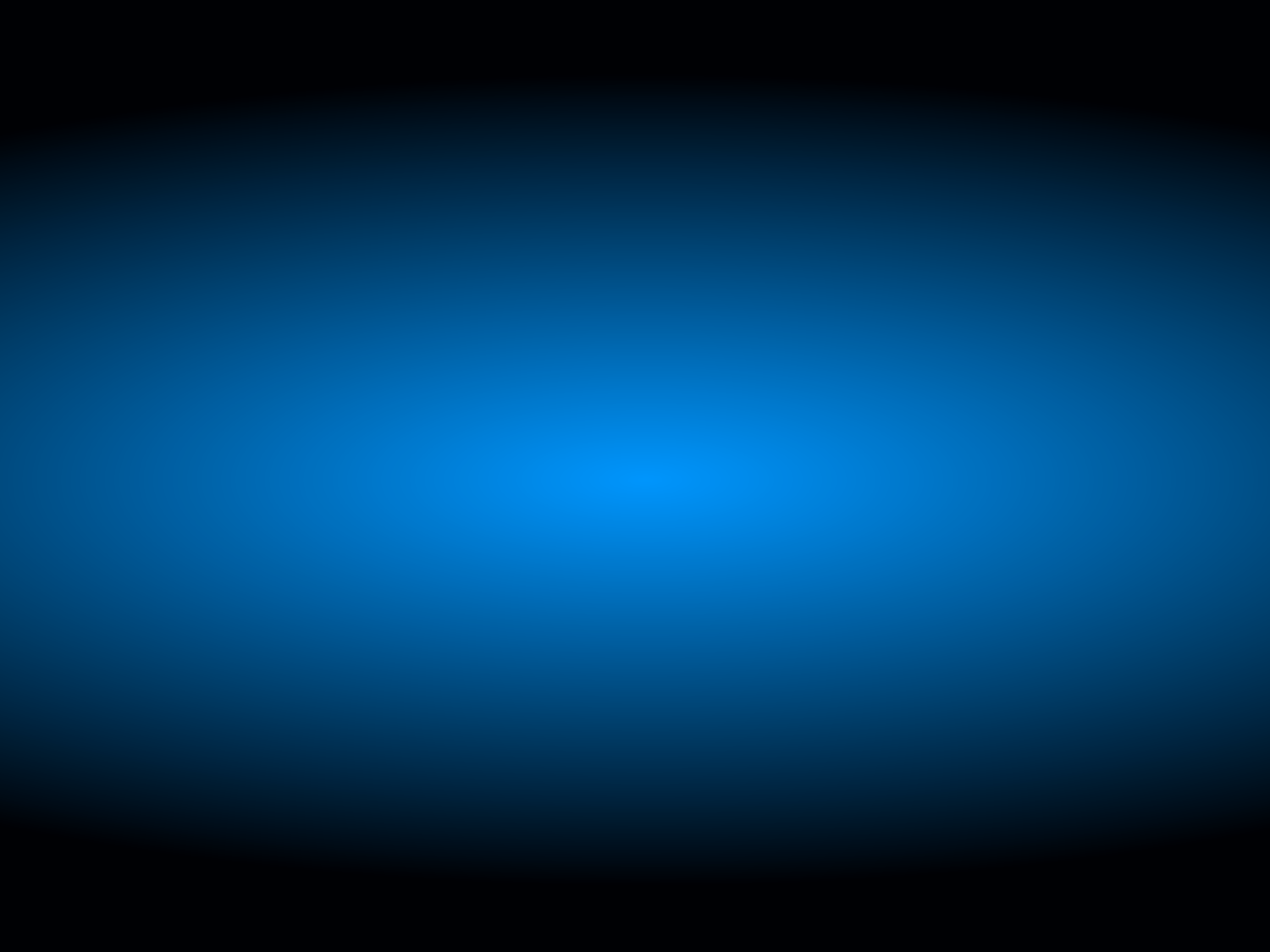 TAKING CONTROL OF APPLICATIONS
BusinessOutcomes
Robust requirements management–align activities with business priorities
Centers of excellence centralize functions & release trains–to lower costs
Standardized processes from planning to production–lowers cost and risk
HP Quality Center 10—the foundation for managing the application lifecycle
NEW
OPERATIONS
STRATEGY
APPLICATIONS
QUALITY CENTER 10
Quality-driven
Business-centric
Demand, project and resource management through integration with PPM Center
Integrated requirements management
(including versioning and baselining)
Sharing and re-use of all requirements, tests, and defects
Enforcement of common processes and KPIs across all projects
Support for the latest application environments (e.g., AJAX, Flex)
Further reduce expenditure with HP Software-as-a-Service
Principal Financial Group
HP Quality Center simultaneously drives costs out, lowers risk and improves quality for your critical business applications
"With quality assurance teams servicing over a dozen business units, each with thousands of users, HP Quality Center is helping us standardize processes, solutions and infrastructure as we move to a Quality Center of Excellence.  This increases collaboration between groups, enables flexibility to move personnel between projects, provides management level visibility across application releases, and helps us save on hardware and software deployment across the enterprise.”
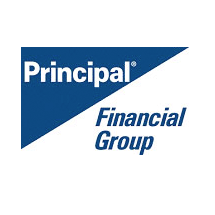 - Mark Ford  Senior IT System Analyst, Principal Financial Group
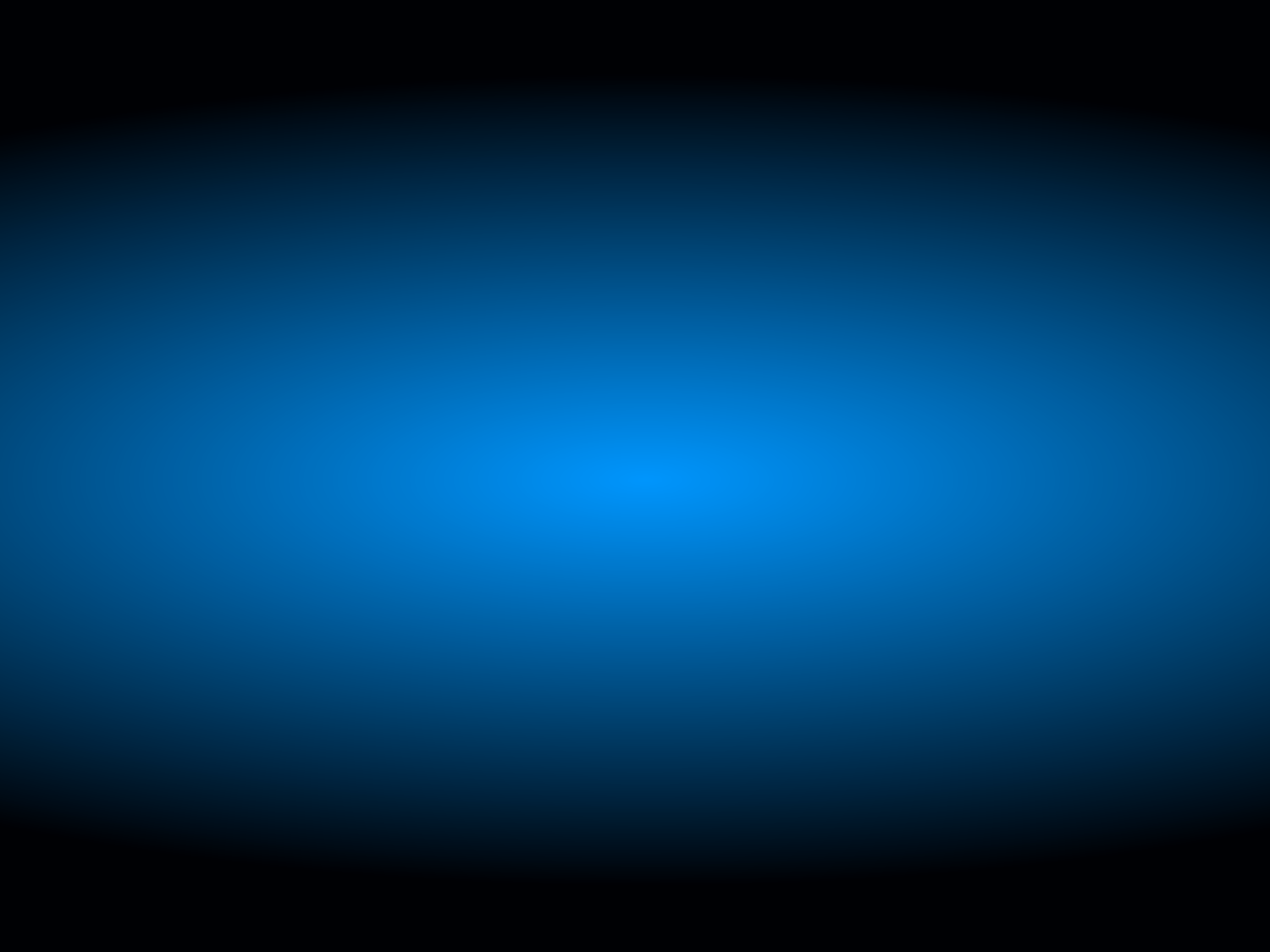 TAKING CONTROL OF OPERATIONS
UCMDB 8—the foundation for deeper automation & operational predictability
NEW
STRATEGY
APPLICATIONS
OPERATIONS
Core of the federated HP Configuration Management System (CMS) solution
Common, 360-degree view of services
Automated discovery of all infrastructure  and applications
Single source of truth for all tools
Direct root cause analysis
Integrations for predictive problem management and rapid resolution
Automated
releasemanagement
Health
monitoring
HPUCMDB 8(CMS)
HP BAC 8, OMi, NNMi
HP SM 7.1
Incident and problemmanagement
Changemanagement
BusinessOutcomes
Prioritizes incidents to speed problem resolution and reduce IT costs
Centralizes information and service delivery functions to reduce cost and risk
Accelerates adoption of best practices and further automate
HP NA 7.5
HP SM 7.1
KBC Group
Leading banking and insurance services provider
“HP’s IT Service Management solution helps KBC resolve more than 90% of incidents before specified deadlines. The benefit to our customers is optimal availability of banking services.”
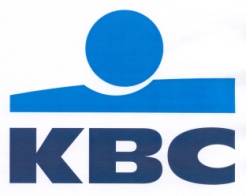 Lieven Schouwaerts, KBC Business Analyst
Objective
Approach
Results
Bank systems consolidation following merger of three financial institutions
Disconnected management tools and processes 
Process gaps and lack of visibility
Managing operational risk 
Reporting against business controls relating to budgets and performance
Operations
HP Universal CMDB 
HP Business Availability Center
HP Service Management Center
Reduced costs for processing catalog requests by 88%
Saved 8,000 hours per year through automation
Minimized operating risk through automated controls
Demonstrated regulatory compliance
Achieved 98% availability of ATMs and near-perfect bank system availability
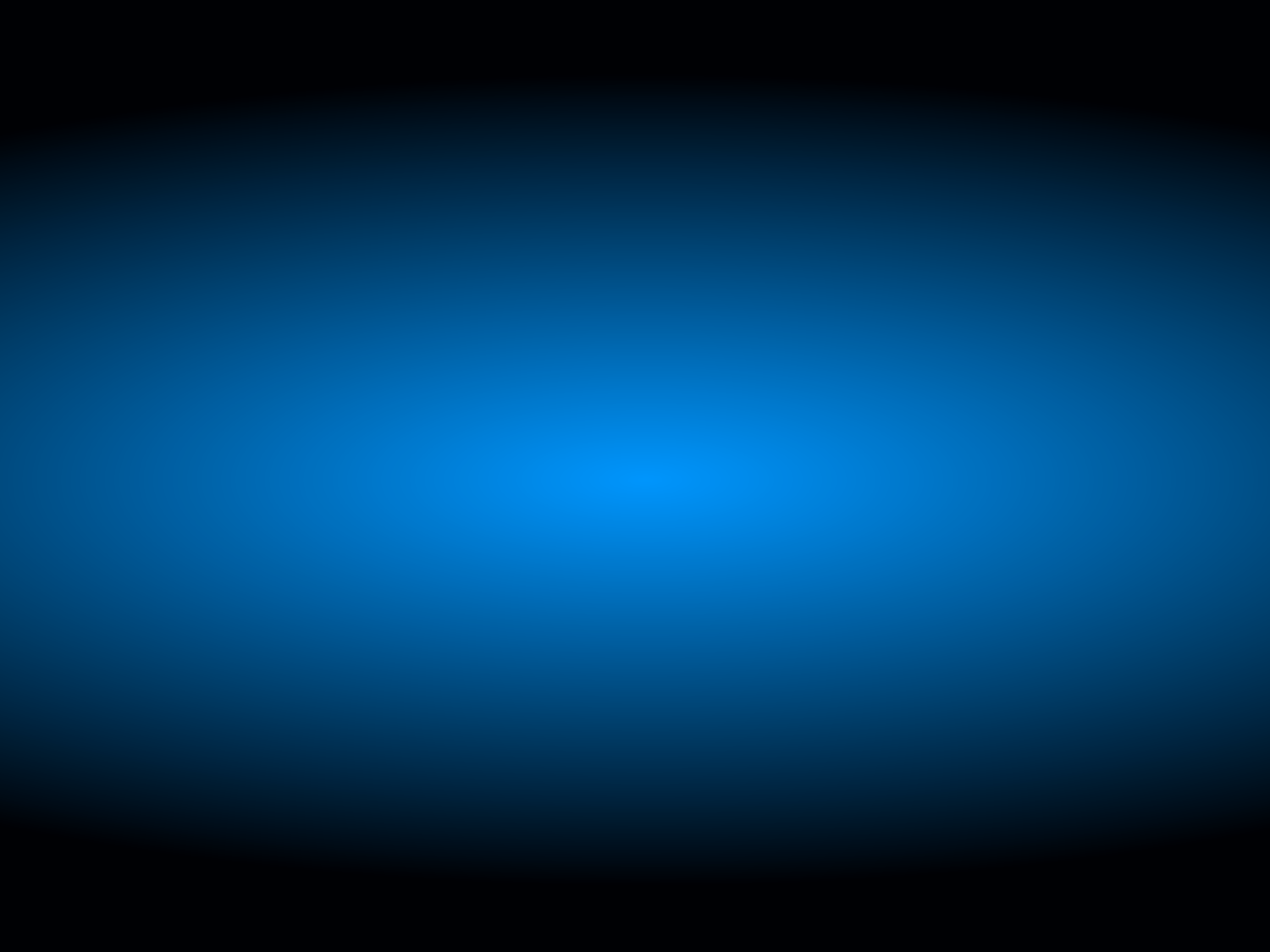 ACCELERATE TIMETO VALUE
28
12/10/2008
HP Confidential - Don't Copy or Distribute
Accelerate time to value
HP flexible, packaged services offerings
Software as a Service
Professional Services
EDS Offerings
Provide BTO software on demand backed by 24x7 support
Accelerate deployment and time to value
Align service delivery with ongoing mentoring and best practices
No significant start up cost or training
Allows CIOs to quickly adapt to change through:
BTO Software Quickstarts 
Preconfigured HP Software Blueprints
Education services for quick knowledge transfer
EDS Testing and Quality Assurance Services
Maximize the value of HP software solutions more quickly, more fully, with less burden on your  resources and more knowledge transfer to your staff
29
12/10/2008
HP Confidential - Don't Copy or Distribute
Turn adversity into advantage
HP Quality Center 10
HP Universal Configuration Management Database 8
Gain a 360-degree view of business services for unprecedented automation and operational predictability
Accelerate and realize the benefits of application modernization
Prioritize, centralize, and standardize to deliver better business outcomes
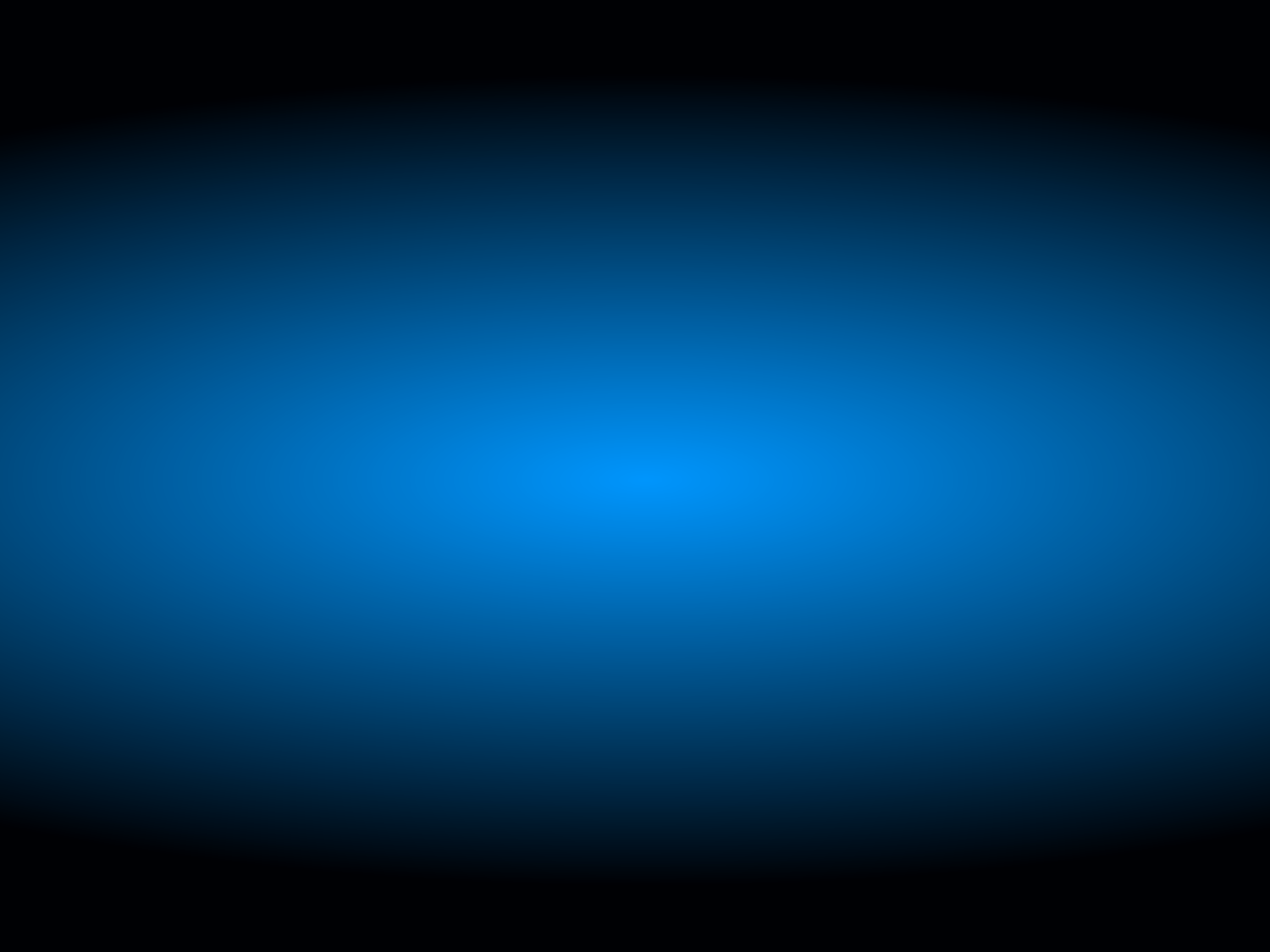